Machine Learning Models that Remember Too Much
Congzheng Song, Thomas Ristenpart, Vitaly Shmatikov
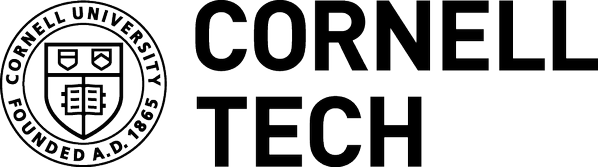 1
Overview
A new threat model in ML:
Non-expert client train ML model with adversary provided code.
Training runs in an isolated environment to prevent leakage.
Adversary gain access to resulting model.
Malicious ML
provider
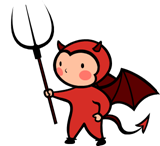 Isolated Environment
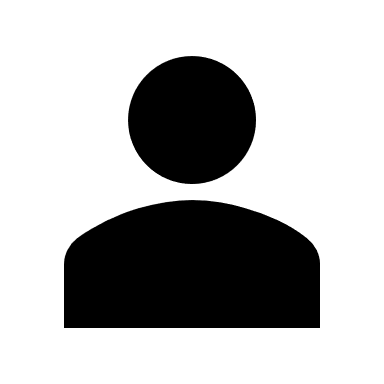 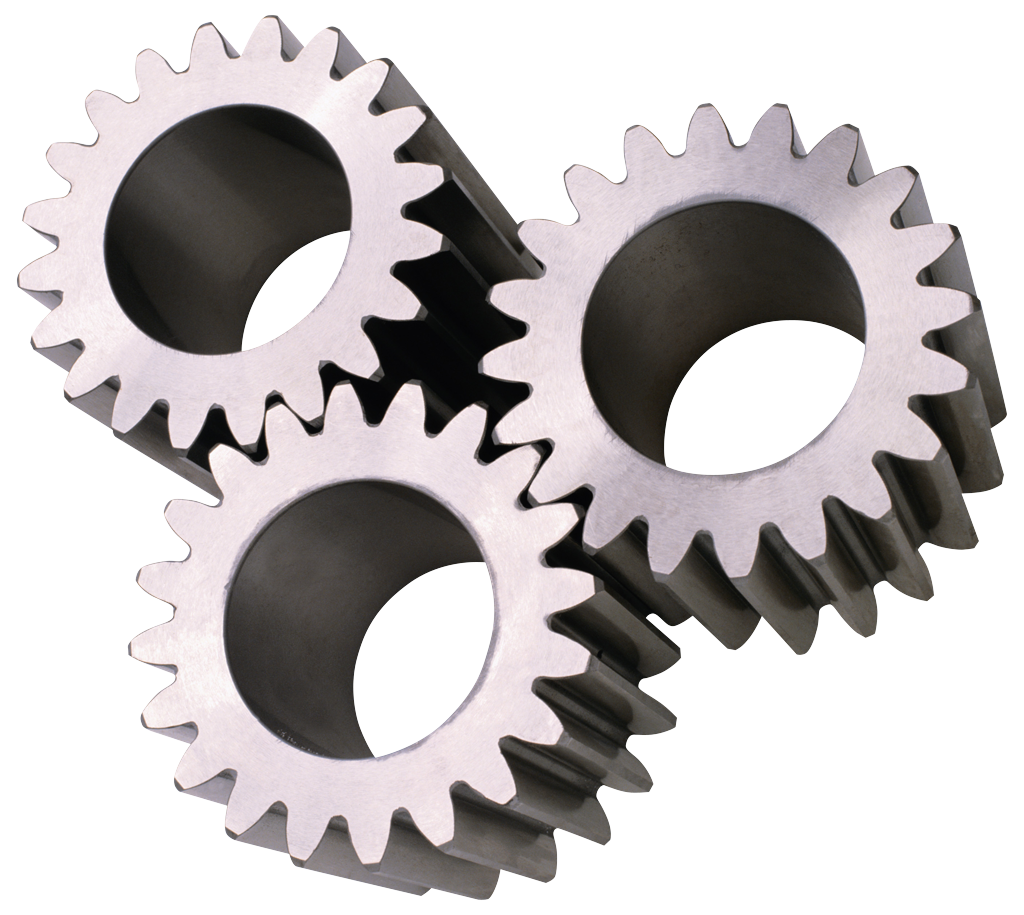 Training black-box
Non-expert client
2
[Speaker Notes: Training code is a black-box to clients.]
Overview (cont.)
Experiments show that ML model can do well on both tasks at the same time!
Attacks in this threat model: 
Let model learn two tasks at the same time
When model is available, adversary can extract information.
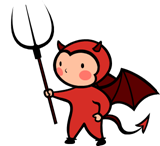 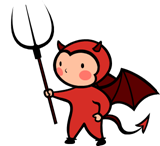 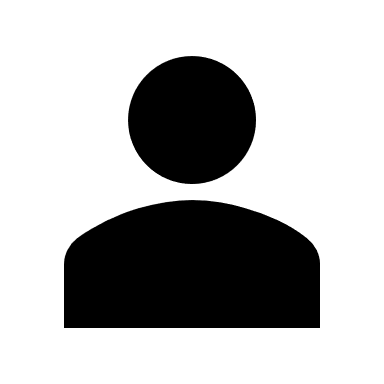 Malicious Task
 Leak the training data
Primary Task
High predictive power
3
Machine Learning Systems
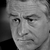 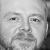 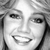 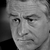 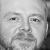 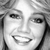 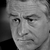 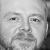 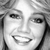 Training
class label
(e.g. identity)
feature vector
(e.g. image)
Application
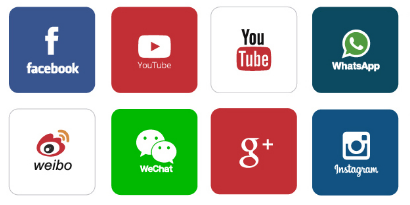 4
[Speaker Notes: Machine learning has been applied to many data analysis applications, from facial recognition system to medical analysis.
To build such a ML system, need training data (a collection of x, y pair)
Train a predictive model and deploy it for application]
How Non-ML-experts Train ML models
Non-expert clients wish to perform ML task on their dataset:
Use third-party easy-to-use ML library
Use “ML-as-a-Service” platform
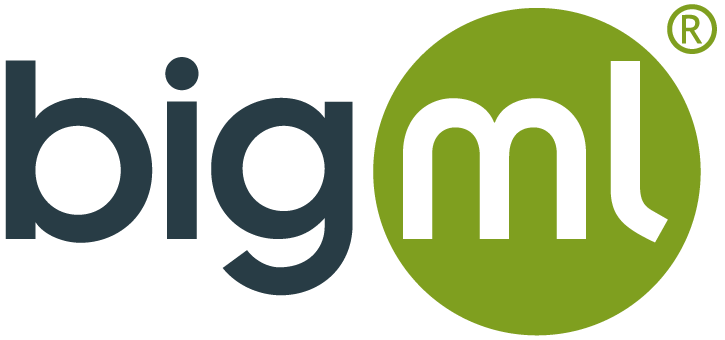 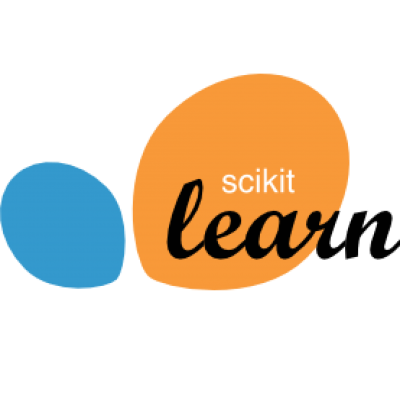 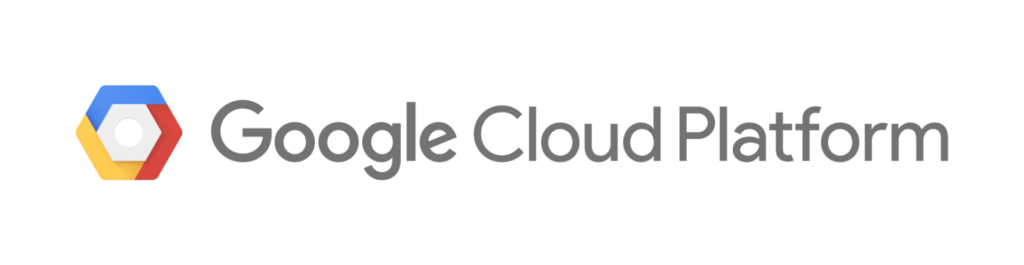 Gimme a model!
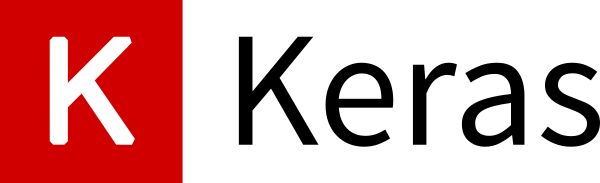 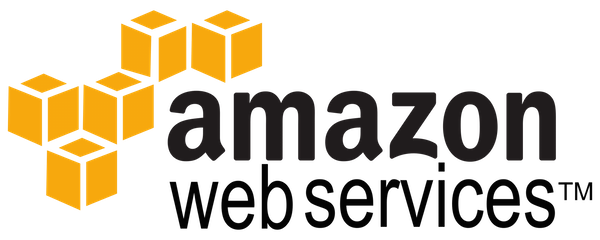 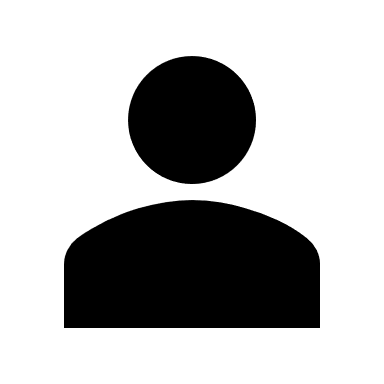 model = MLmodel()
model.fit(data)
Train in one API call
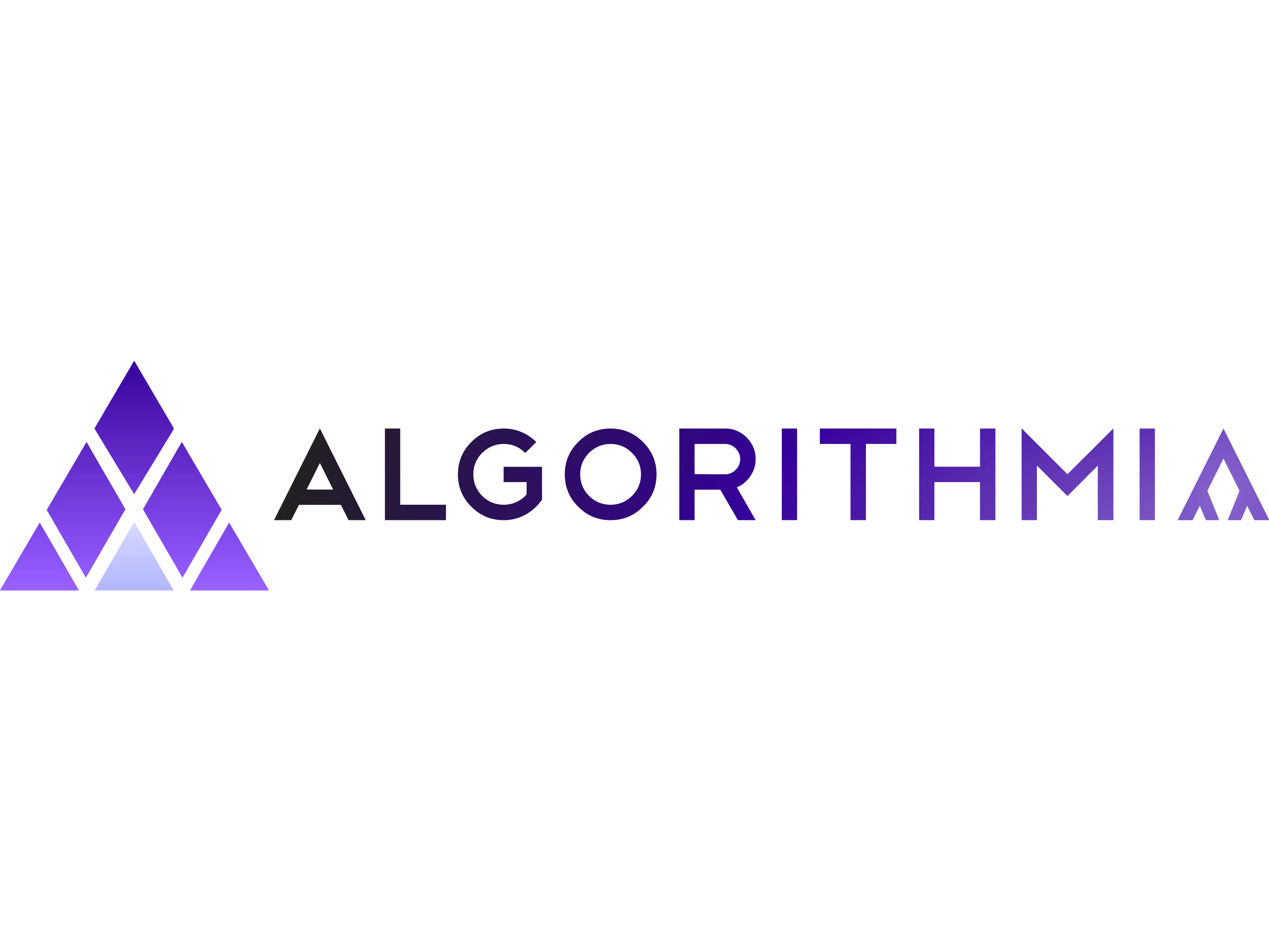 Train in a few LoC
Client
Use the code “as is”
Black-box training code
5
[Speaker Notes: Because ML is so popular, people from all kinds of background want to use it. Two main options for non-expert in ML
1: use a third-party ML library (keras and scikit-learn). Train a model in few lines of code without worrying about the implementation details.
2: use black-box outsourced training (MLaaS). Upload data to cloud and train a model in one API call.]
Behind the Scene: ML Pipeline
Clients’ data can be sensitive
Black-box code is untrusted
Make the black-box SECURE!

Potential Solution:
 Isolated training environment
Val
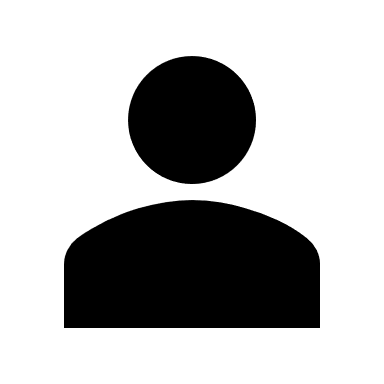 ML algorithm provider
perform well on test data
black-box
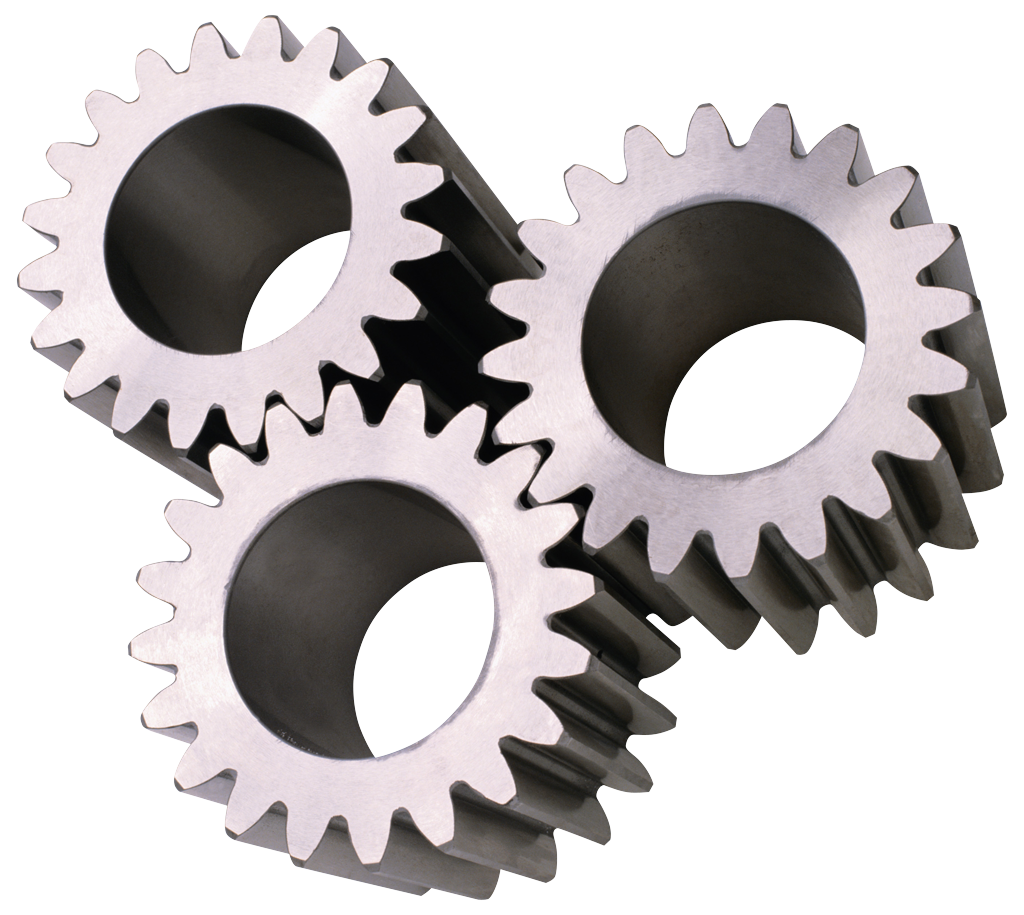 6
[Speaker Notes: What’s really happening behind the black-box code is a pipeline like this.
Explain pipeline. 
Training code is black-box by a third-party.]
Isolated Training Environment
Preserve data privacy when running untrusted training code
In academia:
Software-based: CQSTR [Zhai et al 2016]
Hardware-based: build with SGX [Schuster et al, 2015, Hunt et al 2016]
Warns about potential leakage
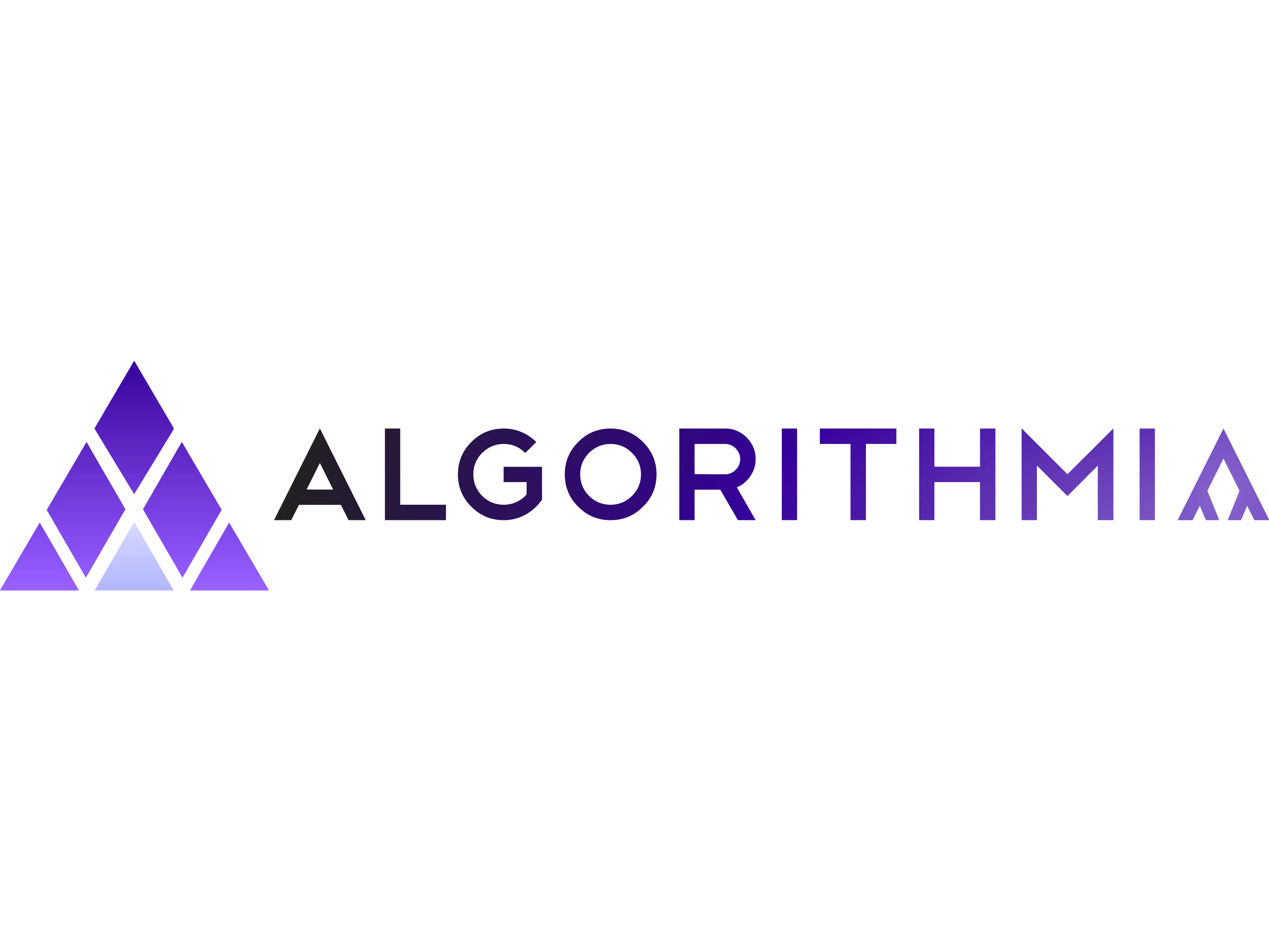 In practice: 
Third-party provide training code.
Code can be close-sourced.
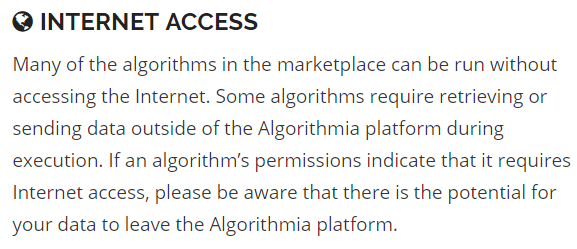 Can cut off network access to
       isolate training!
7
[Speaker Notes: These systems provide isolation so that adversary cannot communicate with the environment.
Algorithmia is an example of such platform.]
After Training
Training environment is secure. What happens after training?
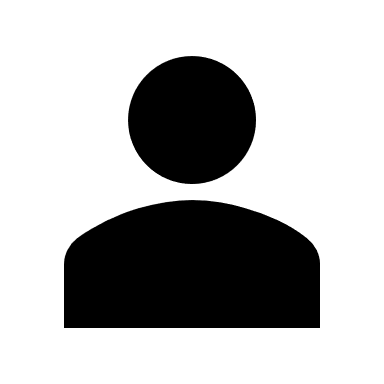 Application
Training
Access
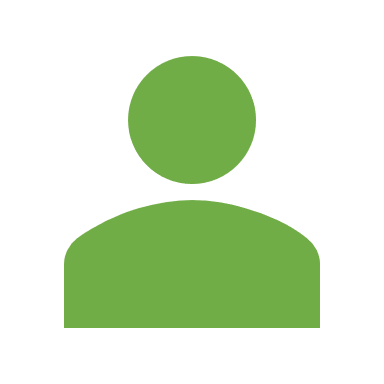 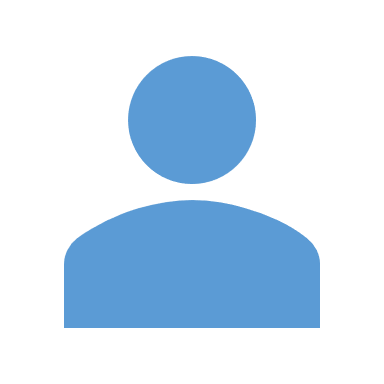 Isolated Environment
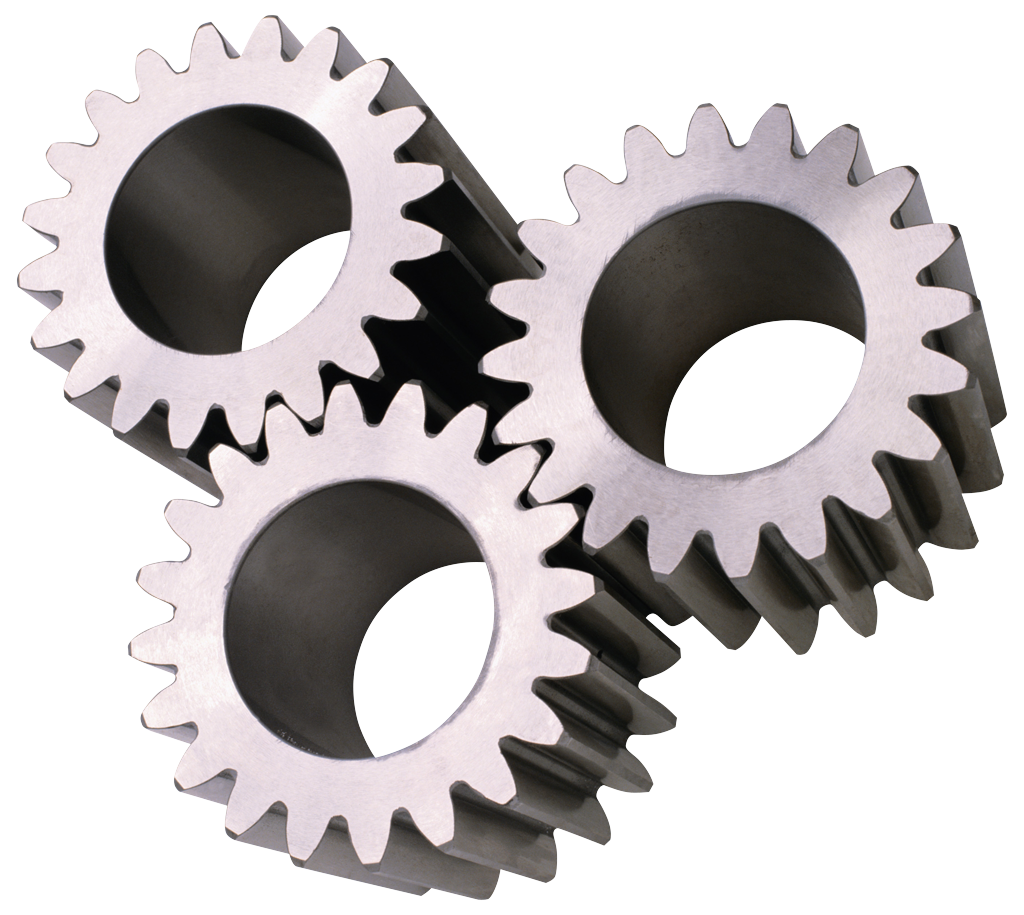 Val
Training black-box
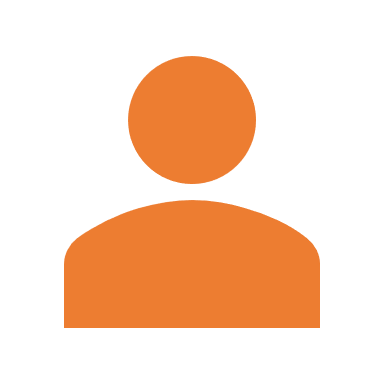 Client makes the model available if performance is good
For example: deploy the model for application and allow others to query
After training, data is gone and model can be accessed by others.
8
Threat Model
Client train model with adversary provided training code in secure and isolated environment.
After model passes validation, adversary gains access to the model.
Isolated Environment
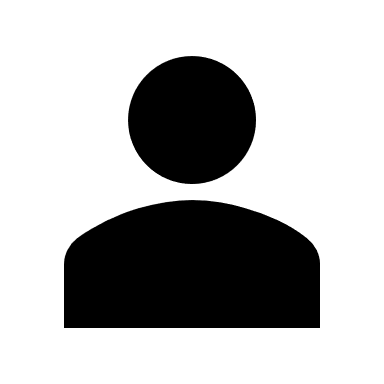 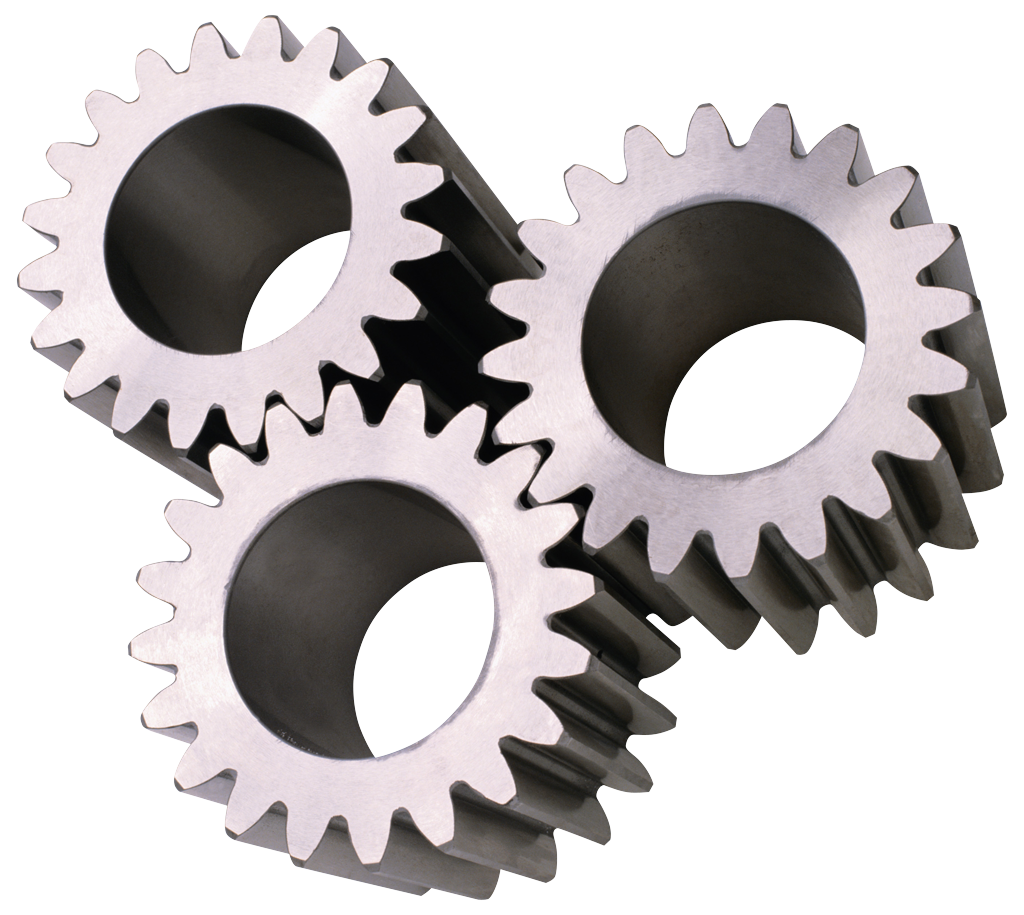 Val
Training black-box
Client
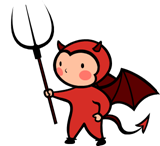 What attacks arise in this threat model?
9
[Speaker Notes: If the code is provided by a adversary and adversary is interested in knowing client’s data]
Our Attacks
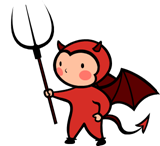 Isolated Environment
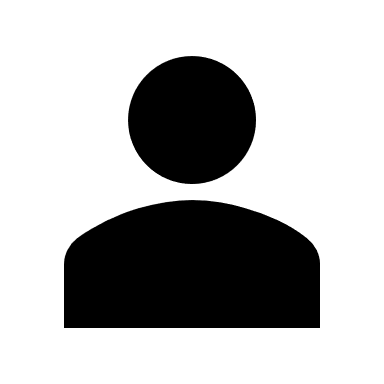 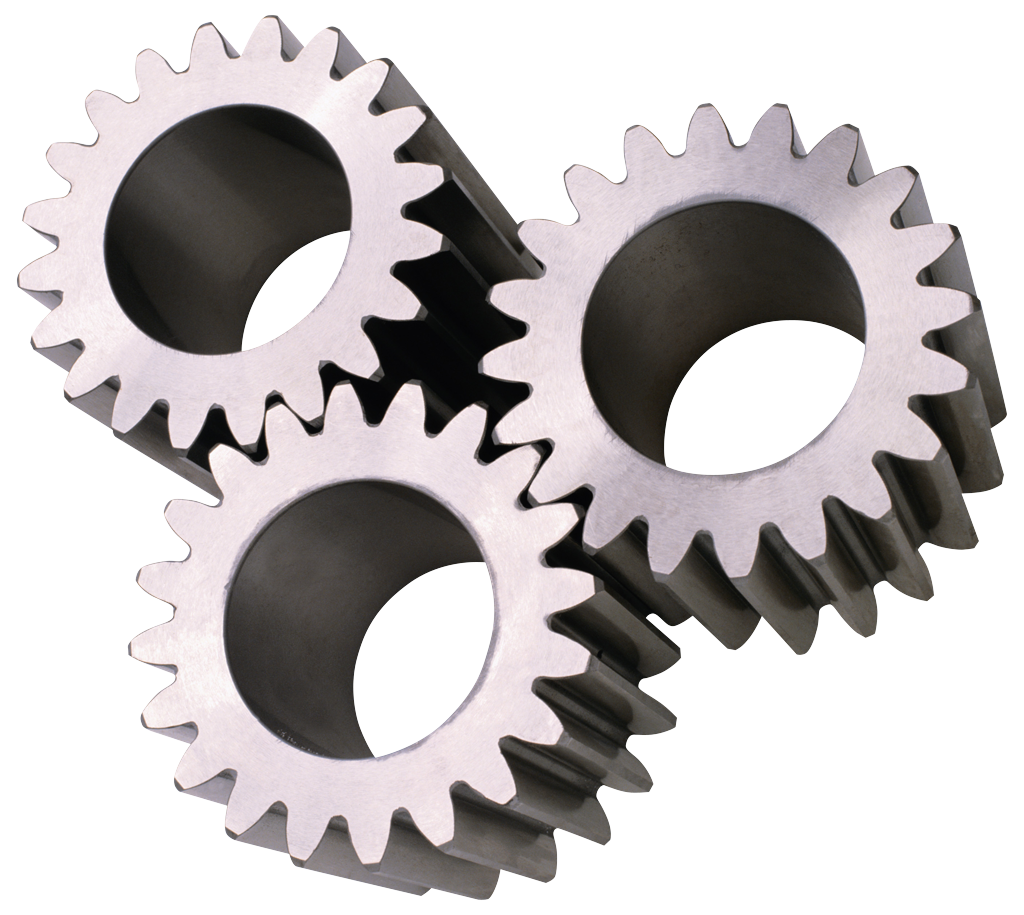 Val
Training black-box
Client
Client makes model available solely based on test performance… and
may not even ask: what else did the model capture about my training data?
Provide training code to learn a model that does two tasks simultaneously!
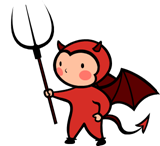 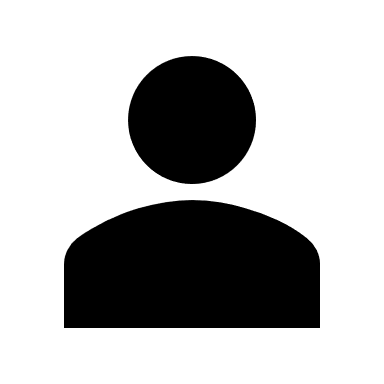 Malicious Task
 Leak the training data
Primary Task
Good test performance
10
[Speaker Notes: Propose attacks based on two types of access.
All attacks let the model do something else to capture the data.]
Our Attacks (cont.)
Adversary can inspect the parameters
White-box Access
(Fully disclosed model)
White-box Attacks
 leak through parameters
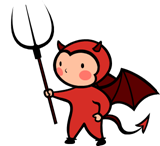 LSB Encoding
Correlated Value Encoding
Sign Encoding
This talk focus on attacks against deep learning models
Adversary can only send queries
Black-box Access
(Prediction API)
Black-box Attack
leak through predictions
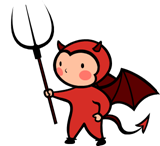 Capacity Abuse Attack
11
[Speaker Notes: Client is happy to release model if performance is good.]
White-box Attacks
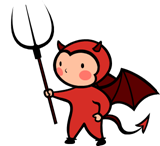 12
White-box Attacks (Cont.)
13
Decode from White-box Model
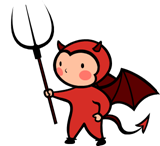 Decode
Published
Correlation Decoding: apply linear transformation to the parameters
Sign Decoding: read the signs and interpret them as bitstring
14
White-box Attacks Results
1. Test Performance (compare to baseline benignly trained model)
Sign
Correlation
object classification
gender classification
2. Encoding Quality
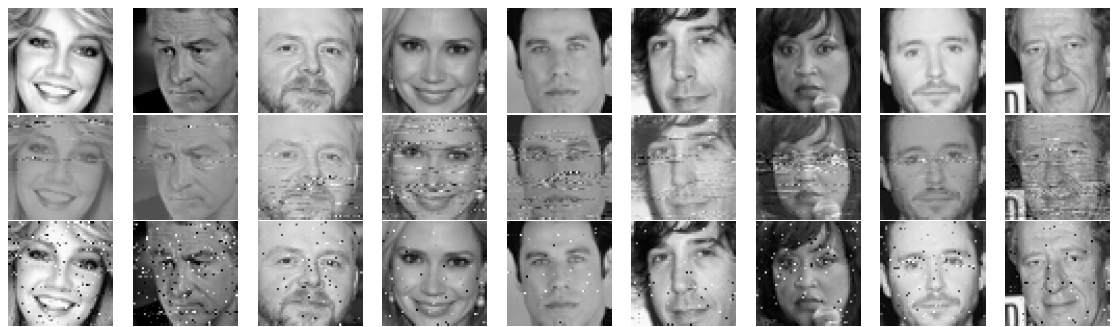 Ground Truth 

Correlation Encoding

Sign Encoding
15
[Speaker Notes: Dataset: object classification and gender classification (more experiments in paper). Used popular deep learning models. 
Measure attack on primary task performance and malicious task performance.
Reconstruction error is larger for correlation attack because the decoding procedure might be affected by outlier (points are not correlated well).]
Black-box Attack
White-box attacks require fully disclosed models.
Client might only provide prediction API service.
Leak data through predictions: Capacity Abuse Attack
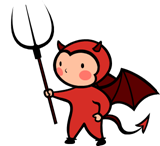 16
Models that Memorize
[Zhang et al. 2017]
Deep learning models can memorize randomly labeled data perfectly.
Error on randomly labeled training data is ZERO.
“dog”
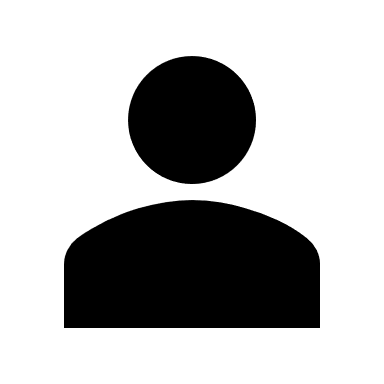 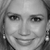 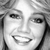 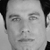 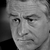 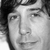 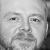 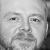 “cat”
“dog”
What about memorizing extra malicious data that encodes secrets?
17
Capacity Abuse Attack
Data Augmentation: widely used in image tasks 
Example: rotation, scaling, distortion. 
Help model generalizes better!
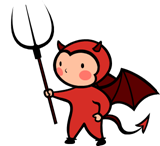 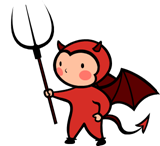 Val
18
Malicious Data Augmentation
Synthesize
Training data
Extract
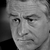 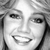 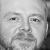 …
…
19
Query and Decode
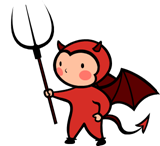 …
with some error
20
Black-box Attack Results
1. Test Performance (compare to baseline benignly trained model)
object classification
gender classification
2. Encoding Quality
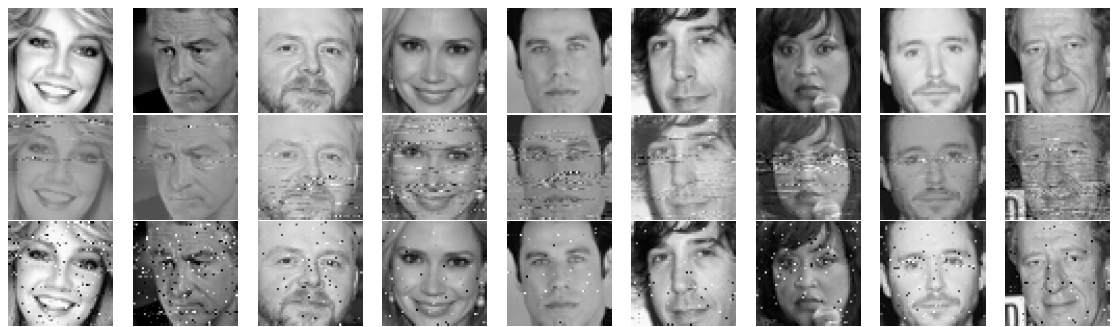 Ground Truth


Reconstructed
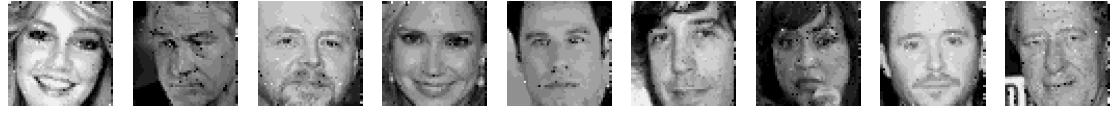 21
Visualize Why Model Performs Well
T-SNE projection of learned feature on CIFAR10
Color indicates class label

Solid: test data

Hollow: malicious data
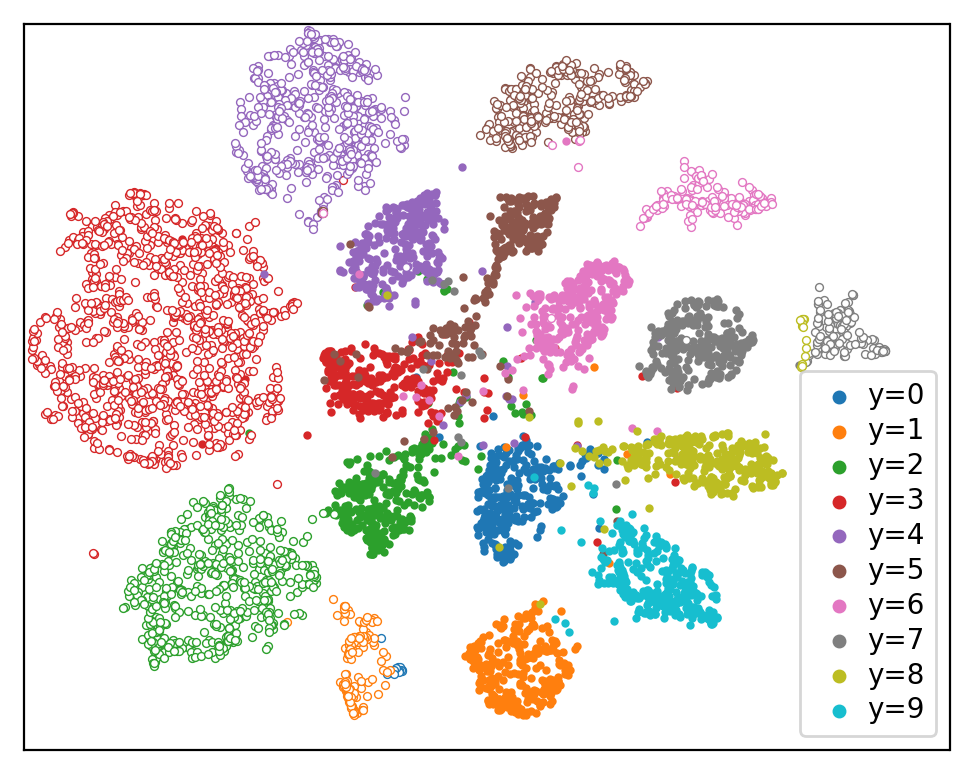 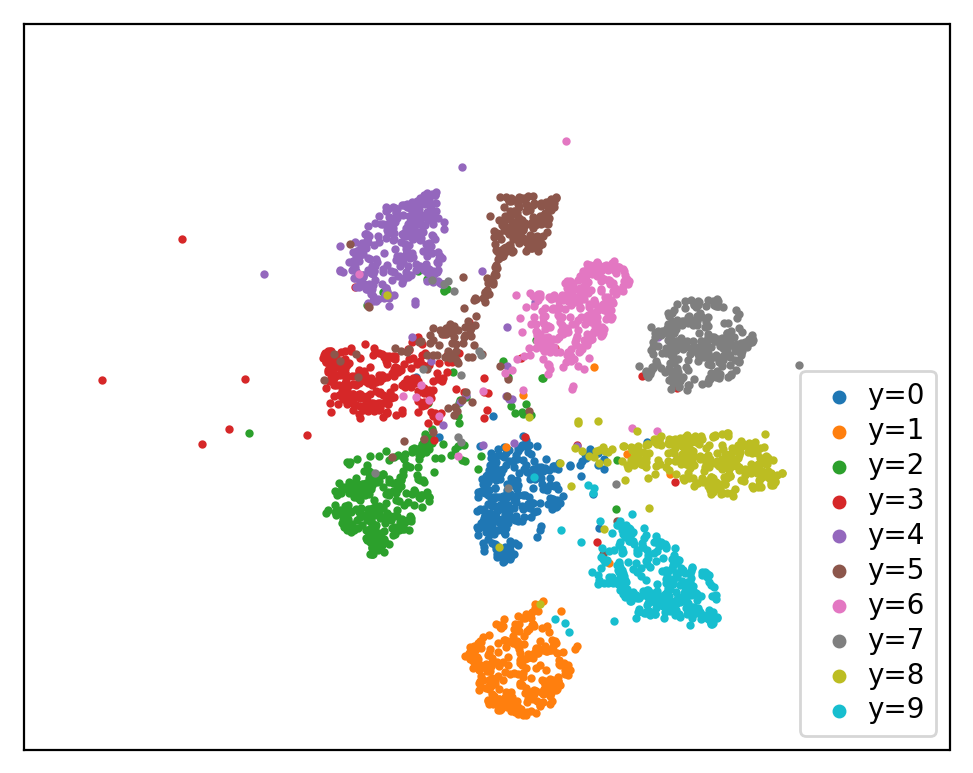 Model can classify both types of data correctly!

Though distributions are very different!
22
[Speaker Notes: This is a visualization of features that DL model learnt on CIFAR10 dataset. Solid point are the features for test data.
The color indicates the class label. Points with same color form a cluster, and clusters are linearly separable.
DL model learned the right feature for classification. 
Malicious data just live around the test data with same color! All points are still linearly separable!]
Learn Two Tasks Simultaneously
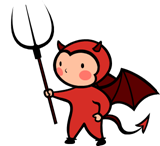 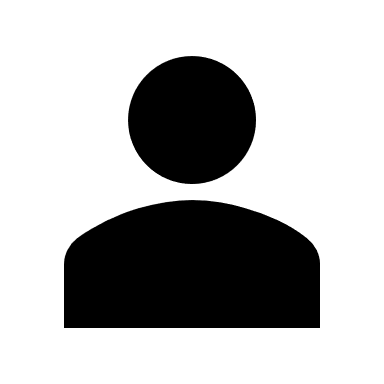 Malicious Task
 Leak the training data
Primary Task
Good test performance
Engineered term
Standard objective function
ML models can do both tasks well!
White-box 
Attacks
Client’s training data
Data with secrets in labels
Black-box 
Attack
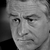 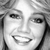 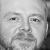 …
…
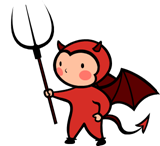 23
[Speaker Notes: Primary task is what client asked for.]
Countermeasures
Check the distribution of parameters?
Correlated value
Sign
Capacity abuse
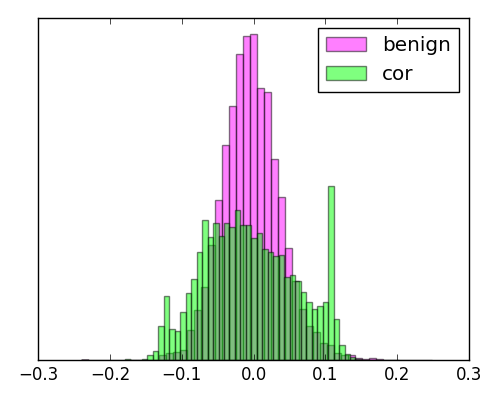 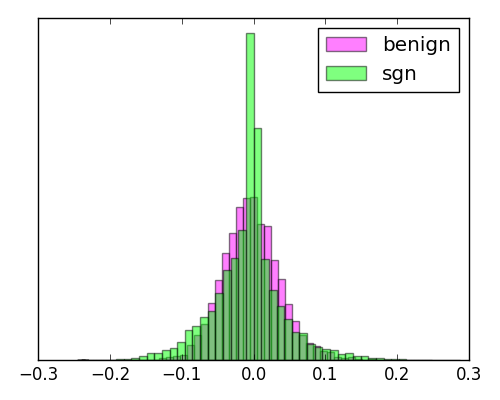 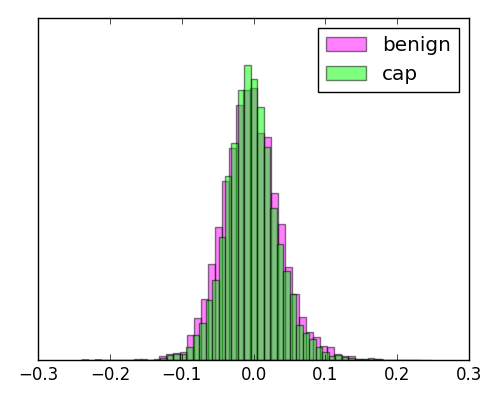 Need to understand what is the “normal” parameter distribution.
24
[Speaker Notes: Green is the models trained with attacks.]
Take-aways
Isolated system is insufficient if training code is untrusted
Models do well on primary task… and learn other things!
Thus, ML code should not be applied blindly to sensitive data
and ML model should only do what it is asked to do!
Thank you!
Code available at https://github.com/csong27/ml-model-remember
25